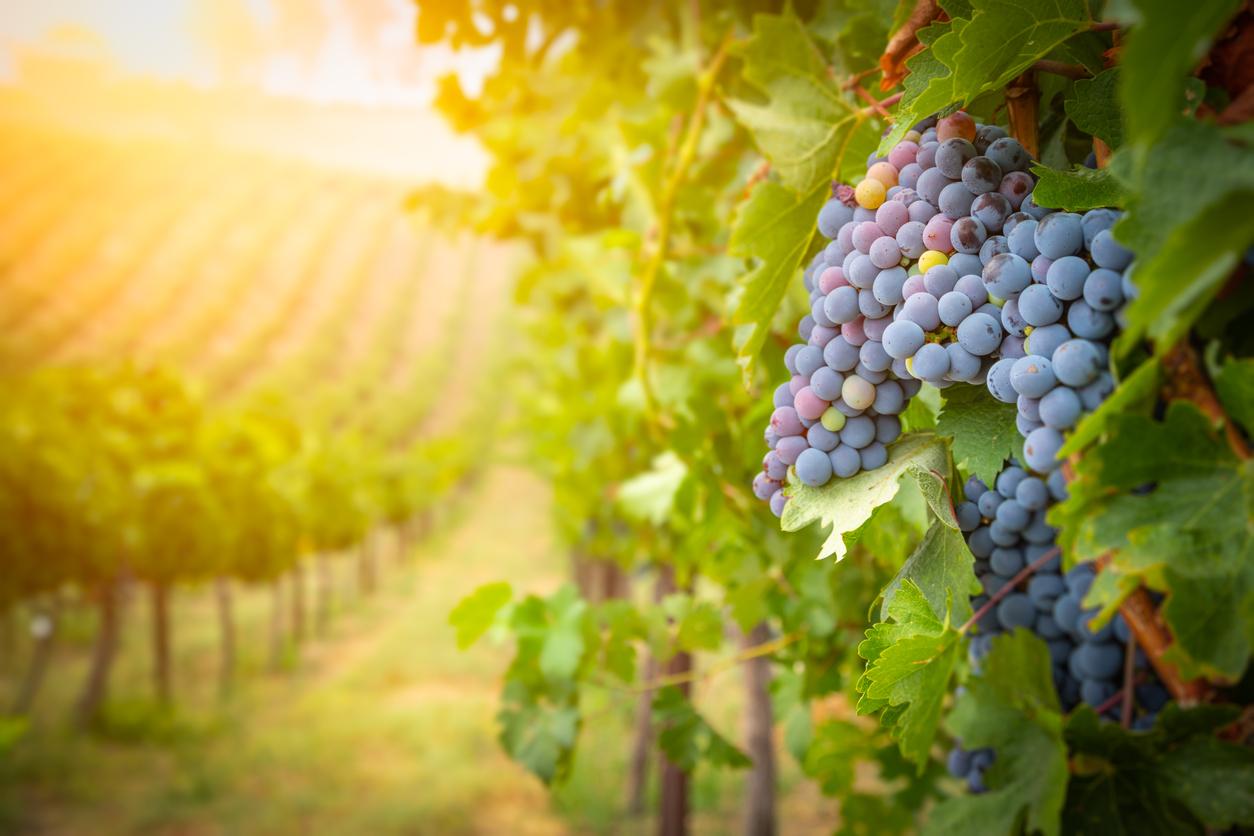 John 15
A Personal & Effective Walk with the Lord
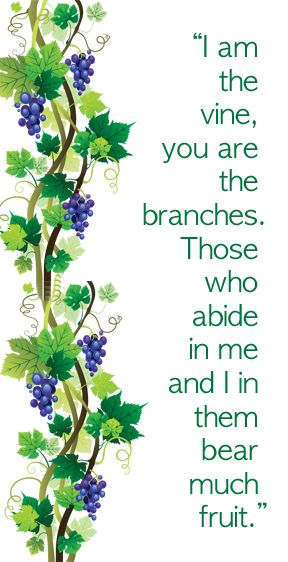 OUTLINE
Introduction

What is fruitfulness?

How to become fruitful?
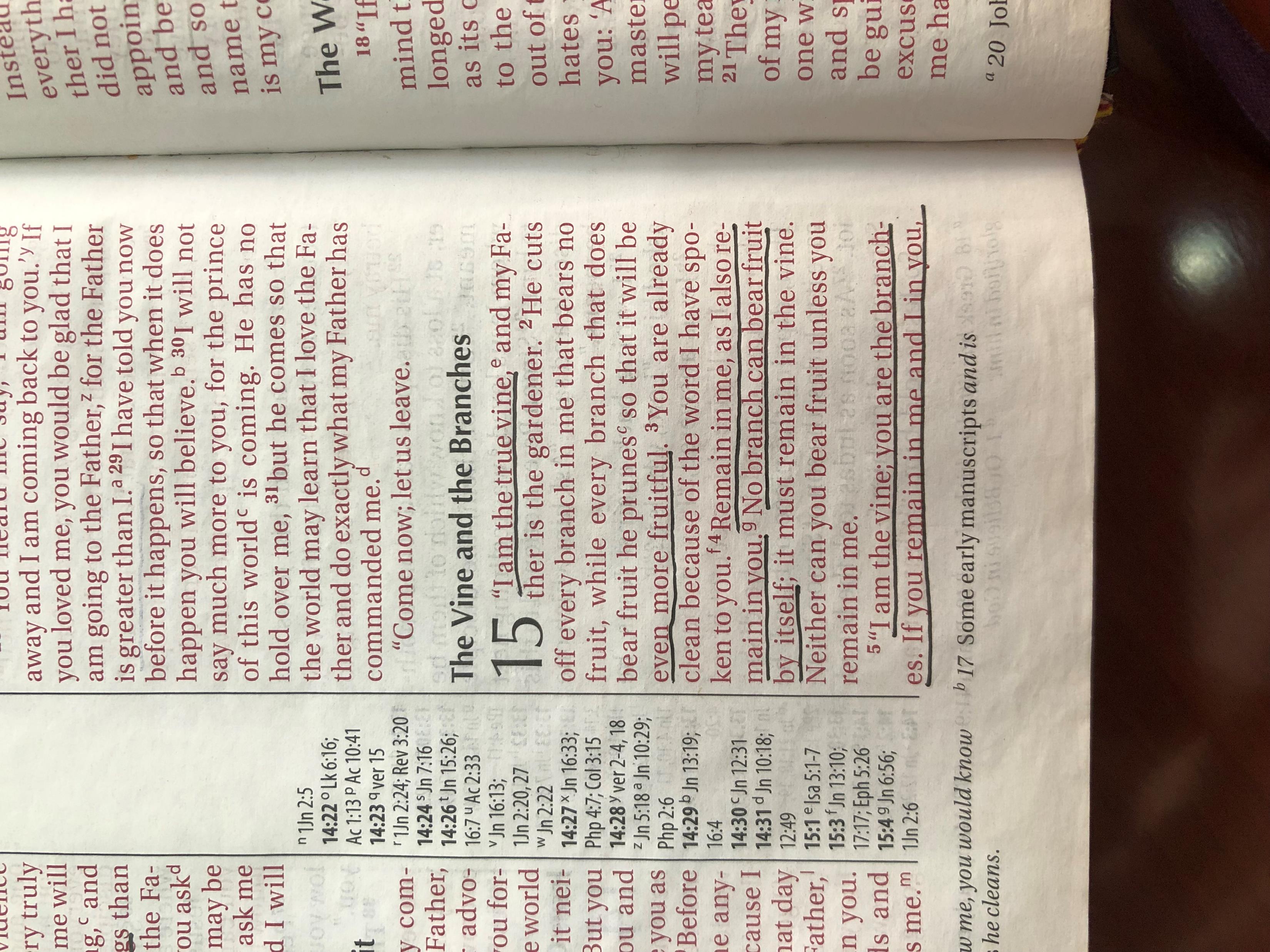 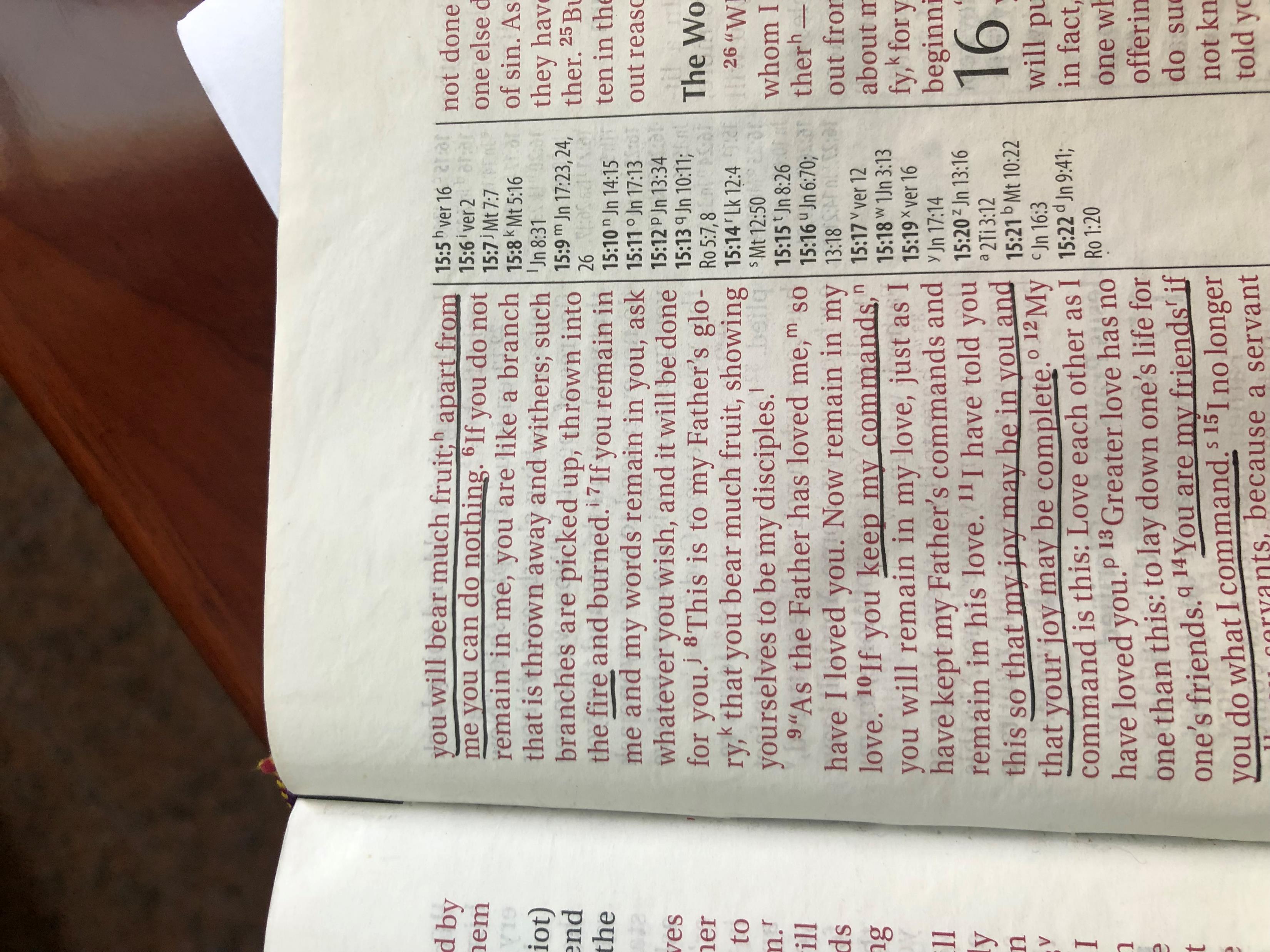 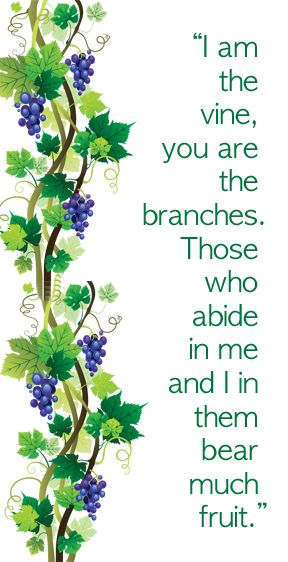 OUTLINE
Introduction

What is fruitfulness?

How to become fruitful?